Alternative Funding Opportunities for Newborn Screening Research
Zhanzhi Hu (Mike)
Co-founder, Project GUARDIAN
Commercial Funding
Many biopharmaceutical companies provides funding to the patient community via grants
For smaller companies without established grants channel, contact someone in Patient Advocacy roles via web contact or LinkedIn search
Identify an internal champion!
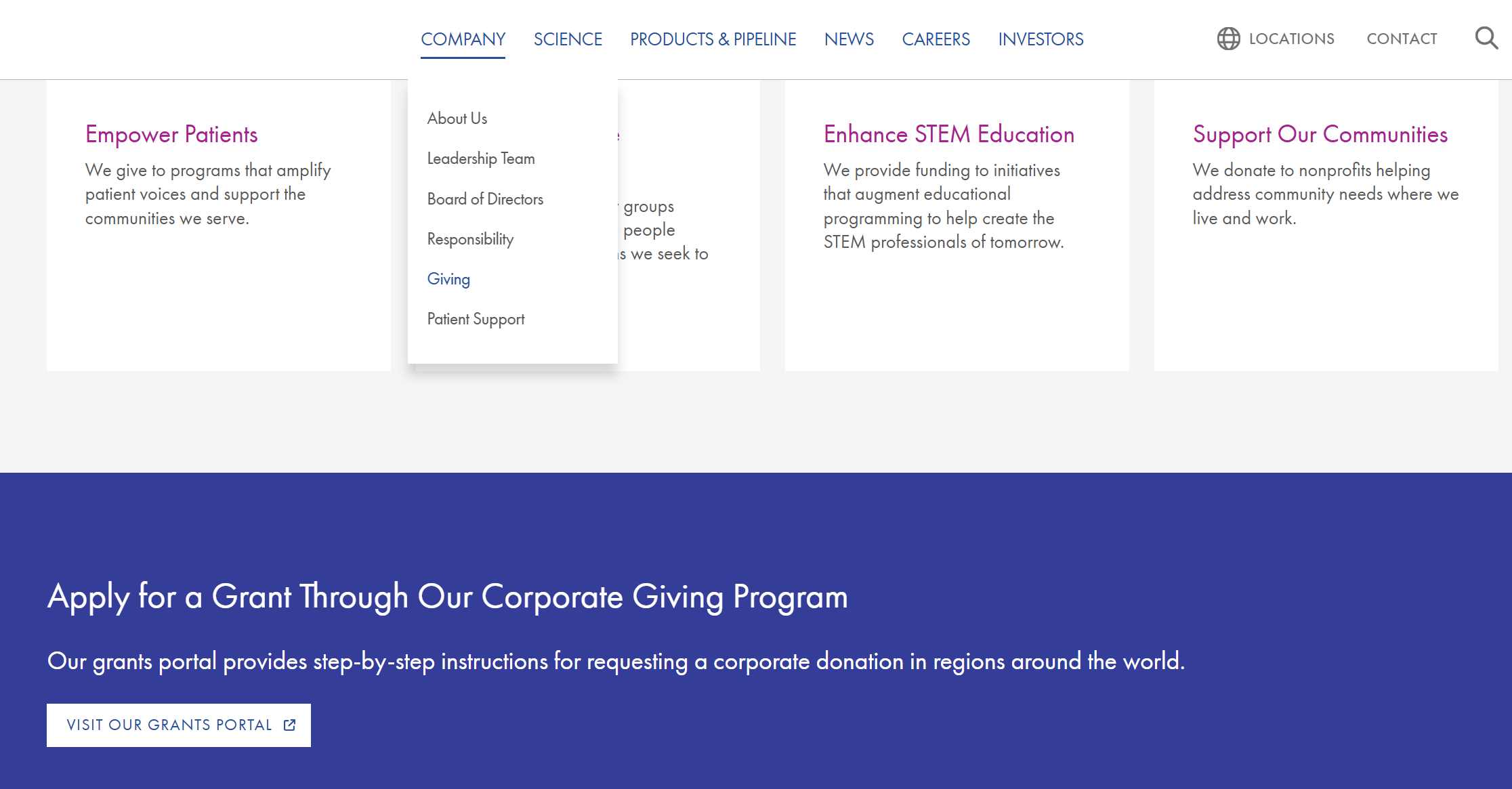 Advocacy Organization Grants
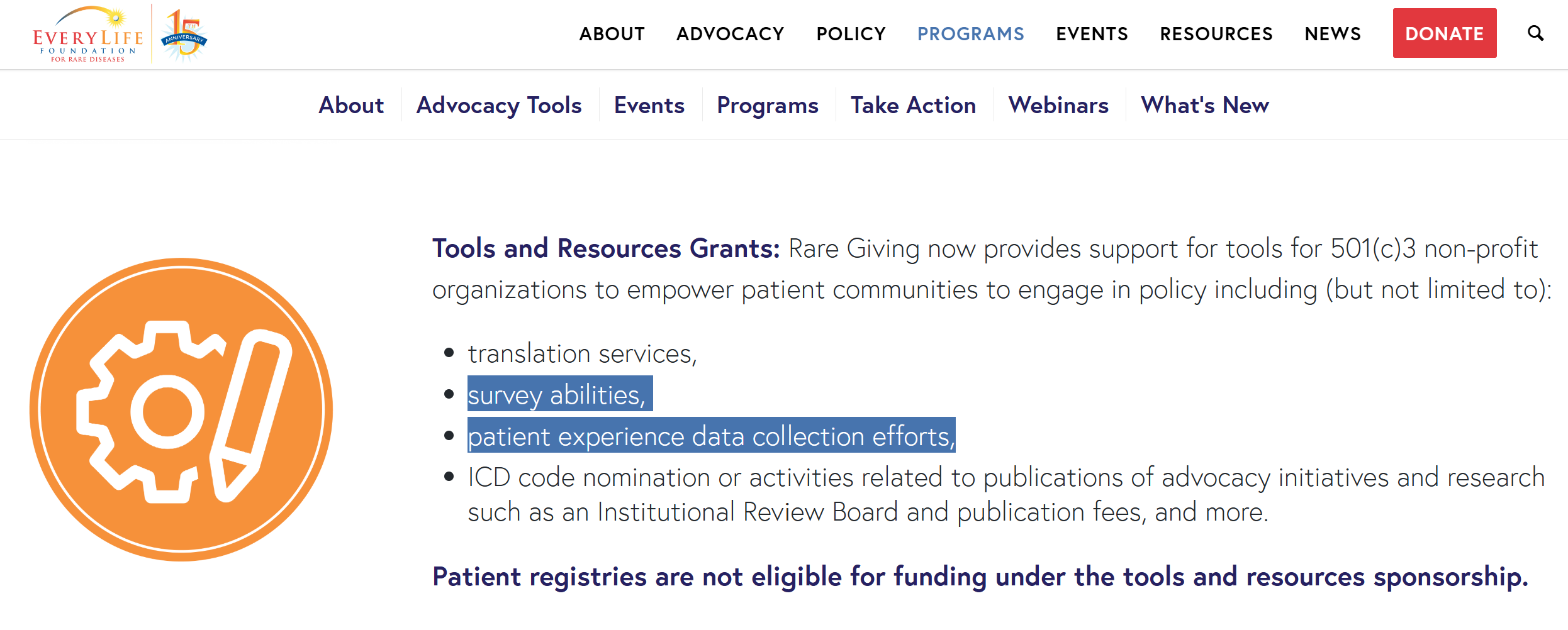 Large pan-disease advocacy organizations may provide funding or useful resources
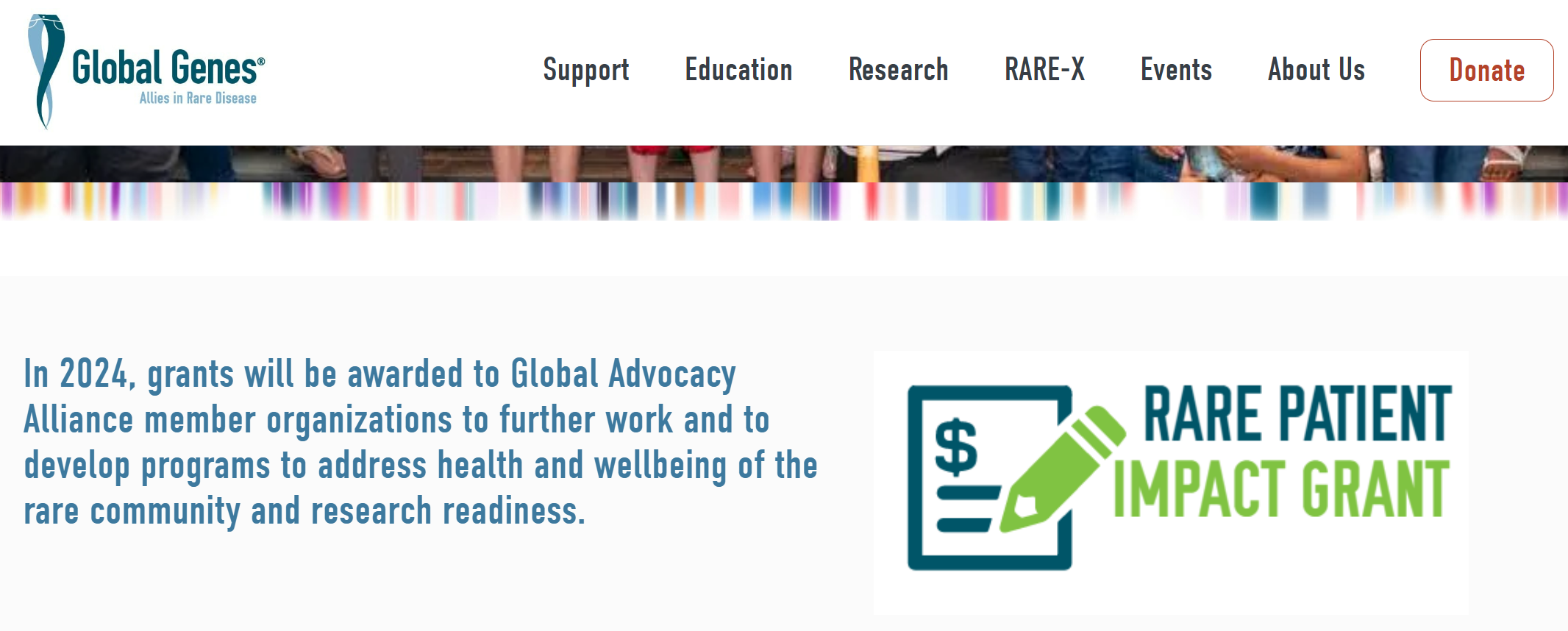 Philanthropic Foundation Grants
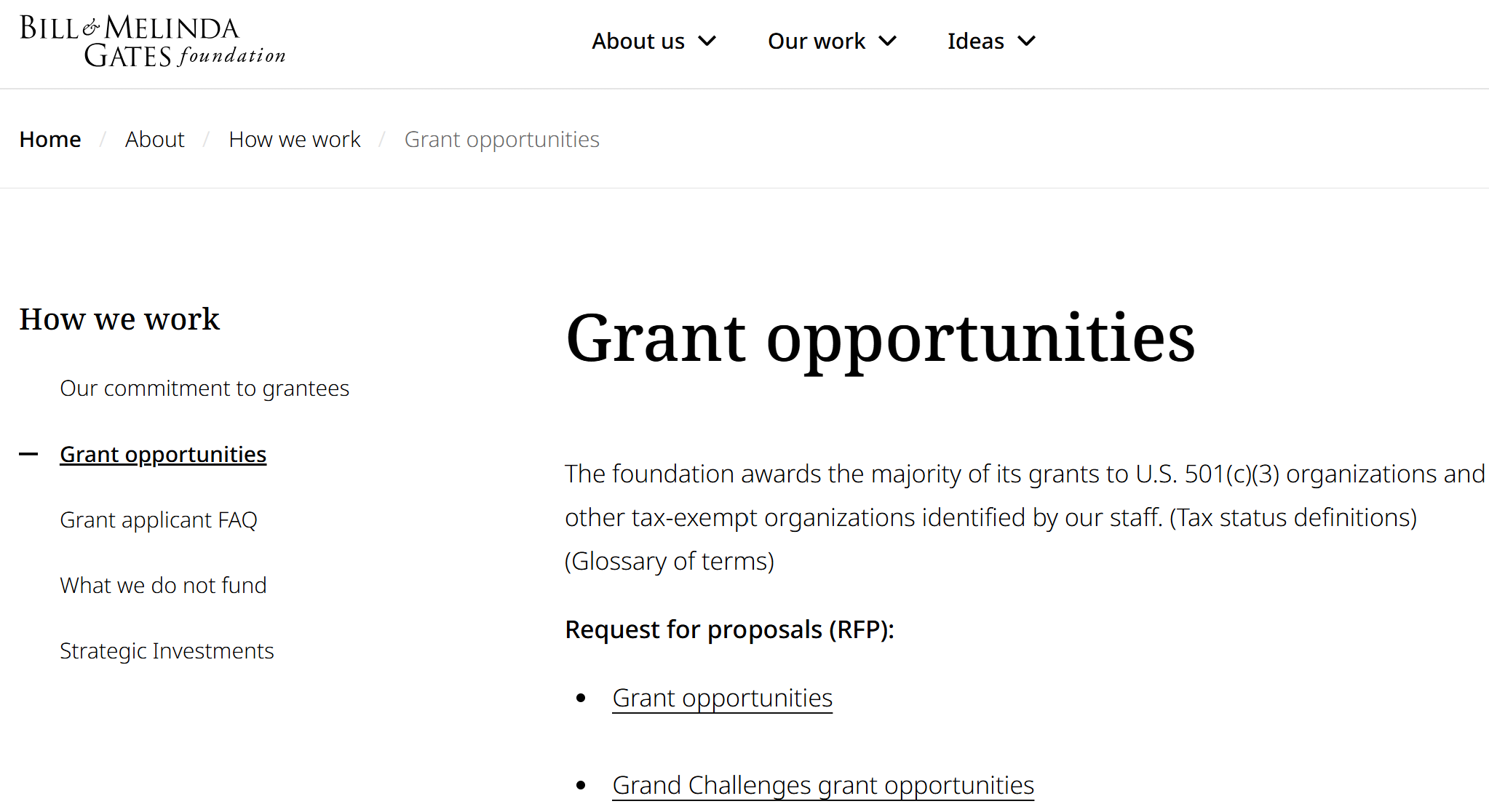 Philanthropic private foundations may be a great resource
In addition to established funding programs, private foundations may be flexible in funding projects related to their mission
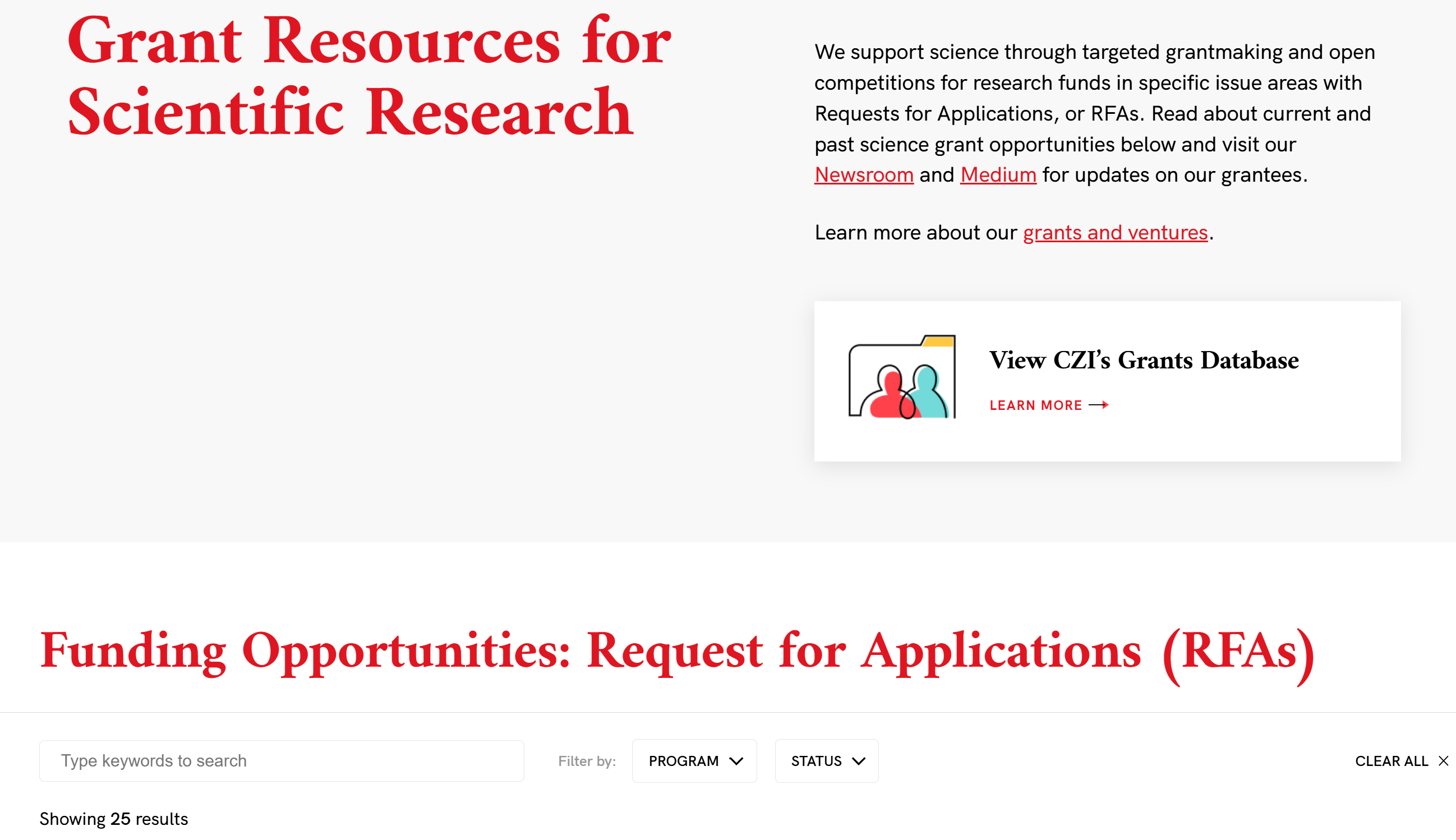 Additional Funding Opportunities:Lived Experiences Research
Targeted fundraising – Facebook group, GoFundMe campaign, fundraising events
Identify talents in NBS related programs – thesis work for programs such as genetic counselor, MPH, MS/PhD in areas such as bioethics, neurobehavior, development, etc
Do-It-Yourself

Systemic improvements for lived experiences research: tool kit development for capturing lived experiences, connecting researchers with advocates
[Speaker Notes: Self directed survey/interview with professional guidance (ie consultants), manuscript drafting & peer-reviewed journal publishing, not a huge cost]
Funding Mix for Project GUARDIAN
Public agency – NIH grants
Biotech companies – in-kind contributions
Biopharmaceutical companies – research grants
Philanthropic grants and donations
Public fundraising
https://project-guardian.org/
https://guardian-study.org/